Методические указания  по созданию  презентации личностного проекта (индивидуальной программы) для студентов Гуманитарного университета
Ямалетдинова Галина Александровна,
 доктор педагогических наук,
 заведующий кафедрой ОТиППФП
Диагностика психофизического состояния
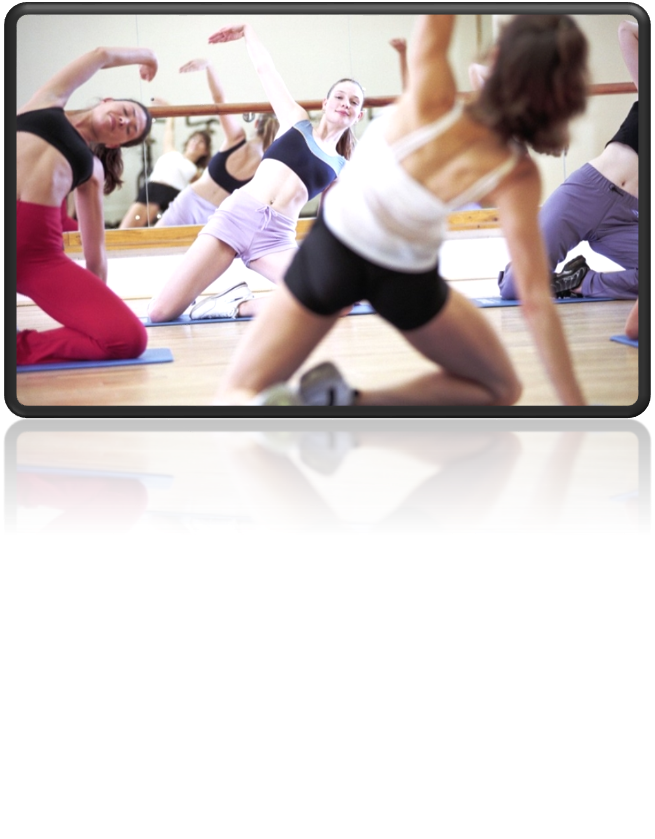 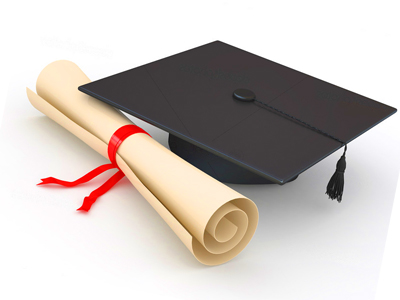 Выбор темы презентации личностного проекта (ЛП)
Презентация личностного проекта
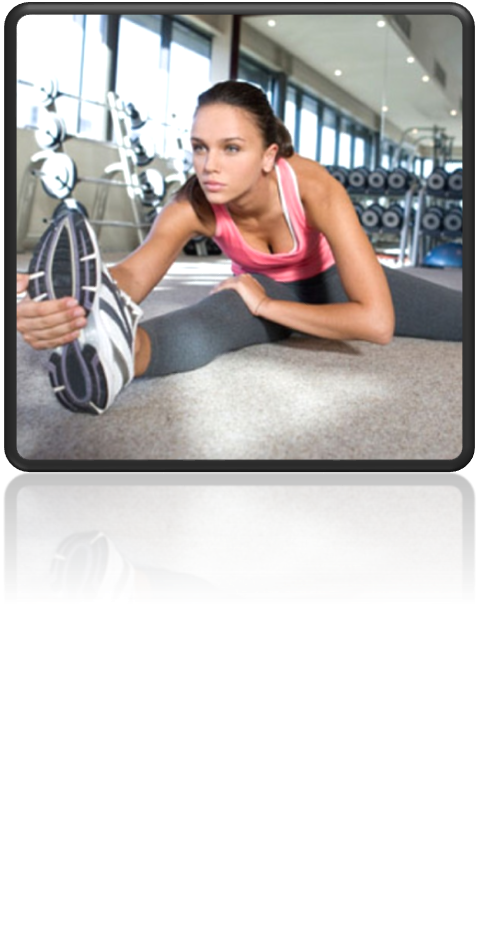 Последовательность разработки презентации личностного проекта (индивидуальной программы)
Презентация   личностного проекта (индивидуальной программы)Структура  презентации (обязательно 12 слайдов):
Требования к оформлению презентации личностного проекта:
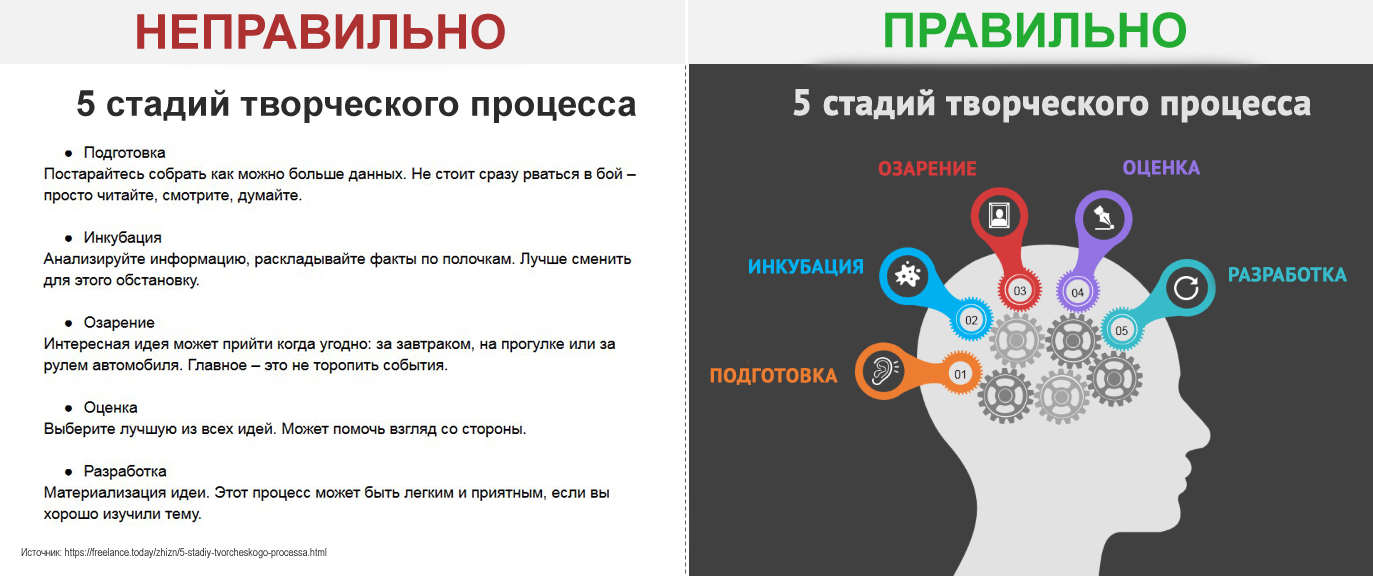 Образец  Список  литературы(ГОСТ 7.0.100-2018)
1.Бернштейн  Н. А.  Физиология  движений  и активность  / Н. А. Бернштейн,        О. Г. Газенко. – Москва: Наука, 1990. – 495 с.
2. Миронова Е. М. Авторская программа по фигурному катанию для учащихся общеобразовательной школы (5–9-й классы) [Электронный ресурс] / Е. М. Миронова. – Режим доступа: http://festival.1september.ru/subjects/17/ (Дата обращения 14.02.2020).
список  литературы
3. Полиевский С. А. Спортивная диетология: учеб. для студ. учреждений  высшего профессионального образования/ С. А. Полиевский. – Москва : ИЦ «АКАДЕМИЯ»,  2015. –  325 с.
4.Физическая культура: учебник /М. Я. Виленский, В. Ю.  Волков, Л. М. Волкова [и др.]; под  ред.  М.Я. Виленского. – Москва : КНОРУС, 2012. –  424 с. –  ISBN 978-5-406-01488-2.
5. Указ Президента РФ от 07.05.2018 № 204 «О национальных целях и стратегических задачах развития Российской Федерации на период до 2024 года» [Электронный ресурс] // URL: https://www.garant.ru/products/ipo/prime/doc/71837200/ (дата обращения – 04.06.2019).
Список литературы
6.Ямалетдинова Г. А. Модульная технология самоуправления деятельностью студентов в условиях факультета физического воспитания  /Г. А. Ямалетдинова, С. И. Белых //Теория и практика физической культуры. – 2013. – №4. – С.38-43.
7.Ямалетдинова Г. А. Информационные технологии в  обеспечении самоуправления учебно-познавательной  деятельностью  студентов  по физической культуре: монография /Г. А. Ямалетдинова. – Екатеринбург : ГУ, 2015. – 117 с. –  ISBN 978-5-406-01488-2.
8.Ямалетдинова Г.  А.  Оздоровительная тренировка при остеохондрозе: учебно-методическое  пособие  /Г.А. Ямалетдинова, Т. М. Ямалетдинов,  М. А. Назарова. – Екатеринбург:  Гуманитарный университет,  2015. –  166 с. –  ISBN 978-5-7741-0259-4.
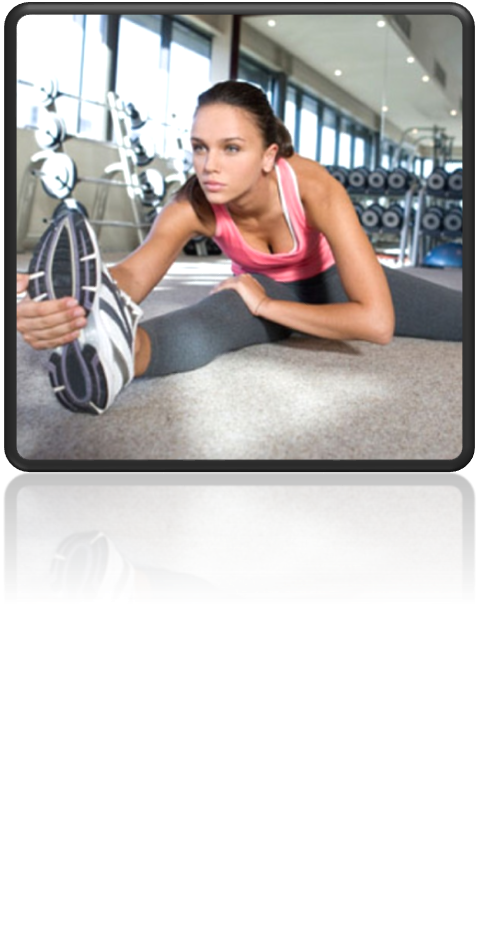 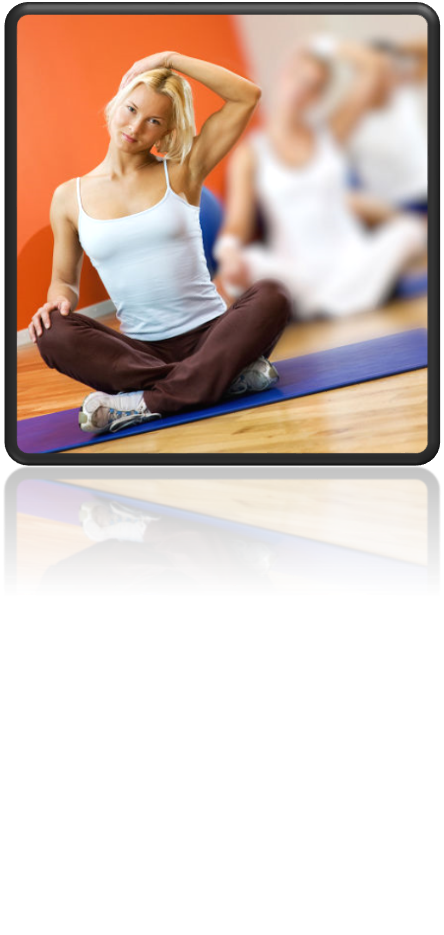 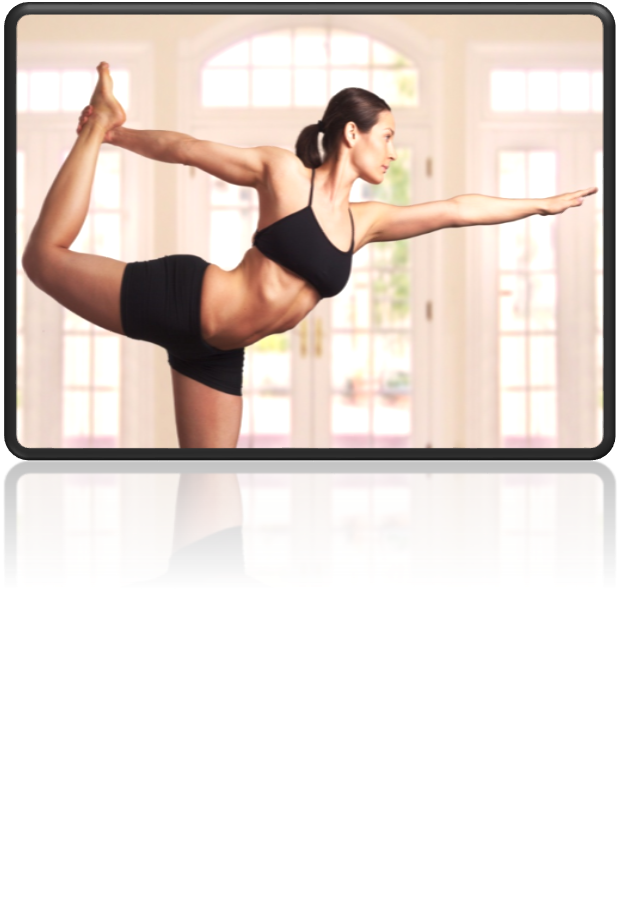 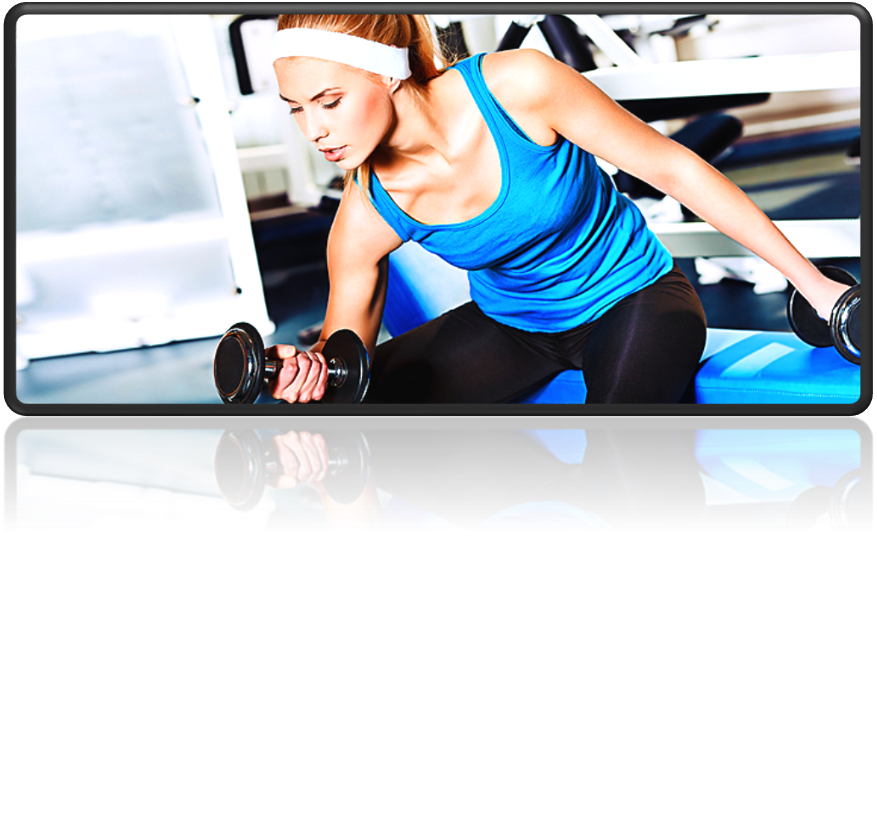 СПАСИБО за внимание !
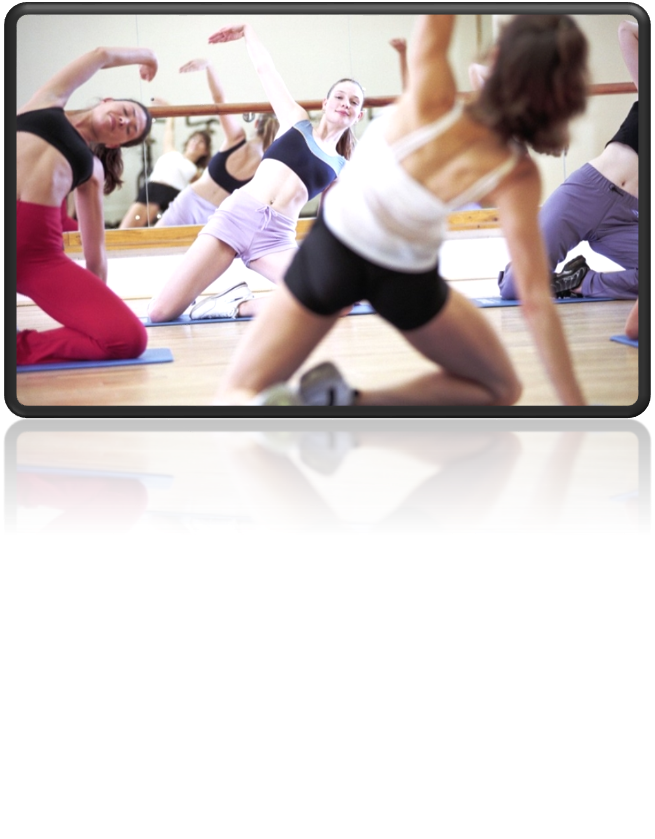